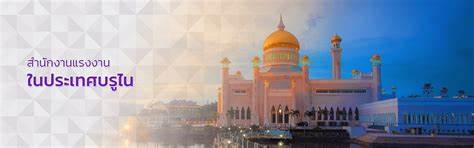 วิธีเดินทาง : เดินทางไปทำงานด้วยตนเอง
Form: BN01,BN04
8 พ.ย 65
4
2
3
1
สำนักงานแรงงานในประเทศบรูไน ตรวจสอบเอกสาร พร้อมออกเอกสาร นำเรียนอธิบดีกรมการจัดหางาน ให้กับนายจ้าง
นายจ้างติดต่อกับลูกจ้างโดยตรงหรือญาติที่ทำงานในประเทศบรูไนแนะนำ
สถานทูตเอกอัครราชทูต ณ บันดาร์เสรีเบกาวัน
นายจ้างให้บริษัทจัดหางาน Agency ที่ขึ้นทะเบียนกับกรมแรงงานบรูไน (ในฐานะตัวแทนนายจ้าง)ดำเนินการในส่วนที่เกี่ยวข้องกับข้อกฎหมายของบรูไน
- นายจ้างส่งเอกสารให้กับแรงงานไทยเพื่อ
ตรวจสุขภาพ
เตรียมเอกสารที่เกี่ยวข้องกับการเดินทาง
แจ้งรายงานตัวก่อนการเดินทาง กับด่านตรวจงานเดินทางไปทำงานต่างประเทศ
แรงงาน/บริษัท แจ้งแบบรายงานตัวส่งกลับให้ สำนักงานแรงงานในประเทศบรูไน
นายจ้างติดต่อกับแรงงานที่มีคุณสมบัติตามความต้องการของนายจ้าง 
อาจมีการสัมภาษณ์ระหว่าง นายจ้าง และ แรงงาน ผ่าน Onlineหรือนายจ้างอาจเดินทางไปสัมภาษณ์ที่ประเทศไทย หากเป็นตำแหน่งงานที่มีความสำคัญ
แรงงานจัดทำ passport จัดส่งให้นายจ้าง
ประทับตรา รับรองเอกสาร
  - Letter Of Demand
  - Foreign Workers License 
  - สัญญาจ้างงาน
Job Center เพื่อประชาสัมพันธ์ตำแหน่งงาน 
ตรวจสอบกับกองทุนฯ สัดส่วนแรงงานระหว่างคนท้องถิ่นกับต่างชาติ
กรมแรงงานเพื่อขอ Foreign Workers License (LD)
ตรวจคนเข้าเมือง ออกเอกสารประกอบการทำวีซ่าทำงาน
ศาลชั้นต้นรับรองเอกสาร
กระทรวงการต่างประเทศบรูไนรับรองเอกสาร